Kule Tipleri
Kara Kuleleri (Onshore / Land Rigs)
Kullanılan ekipman bağlamında farklı kapasitelere sahip olsalar da genel tasarımları birbirlerine çok yakındır.
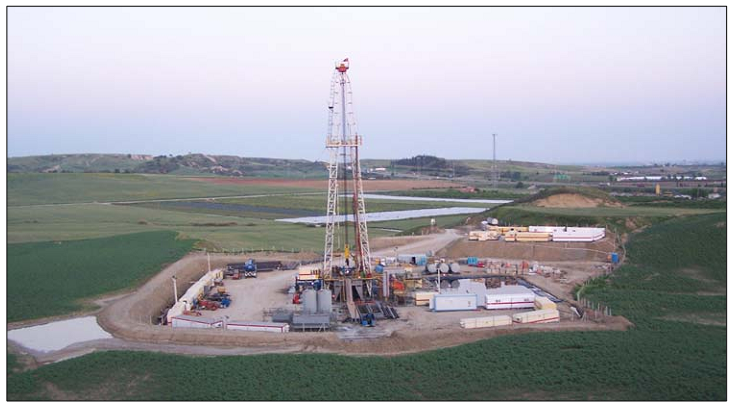 2
Deniz Kuleleri (Offshore / Floating Rigs):
Göl, bataklık gibi durgun sularda kullanılan kulelere Barge,
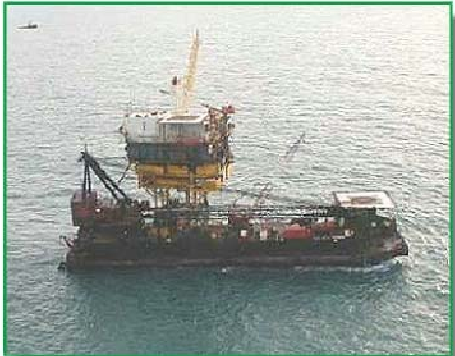 BARGE
0-150 m. arasında su derinliği olan yerlerde kullanılan kulelere Jack-Up,

150-600 m. arasında su derinliği olan yerlerde kullanılan kulelere  Semi  Submersible,  

Su derinliğinin 600 m.’ den fazla olduğu su derinliklerinde kullanılan kulelere ise Drill Ship adı verilmektedir.
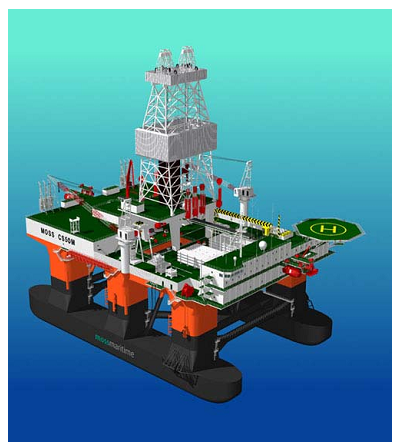 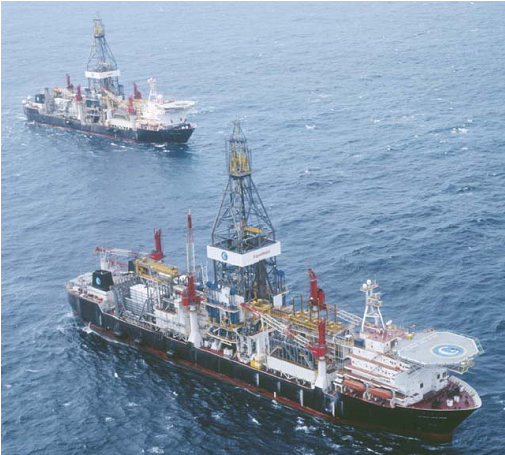 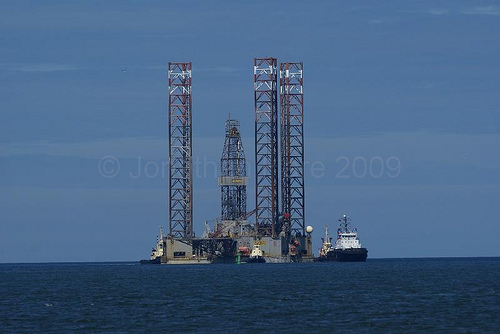 JACK UP
Drill Ship
Sub-mersible
Deniz Kuleleri (Offshore / Floating Rigs)
4
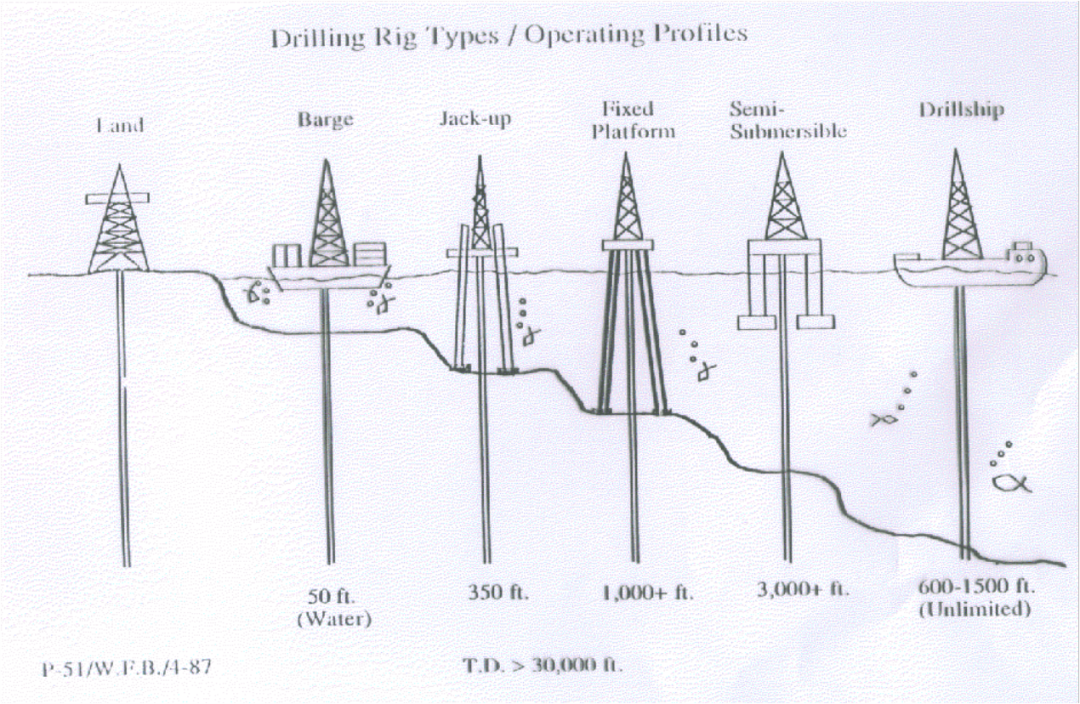 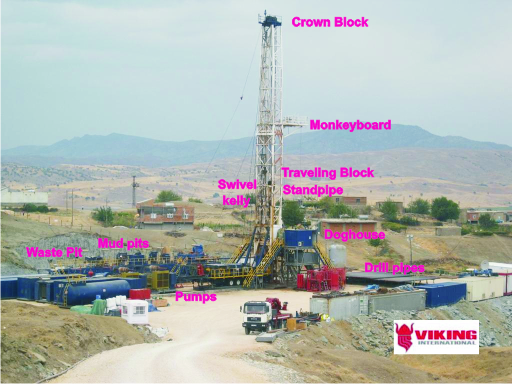 UPETROM F200
200 ton kule taşıma kapasitesi
4000 m. sondaj kapasitesi
41.7 m. kule yüksekliği
Kara kuleleri (Onshore / Land Rigs)
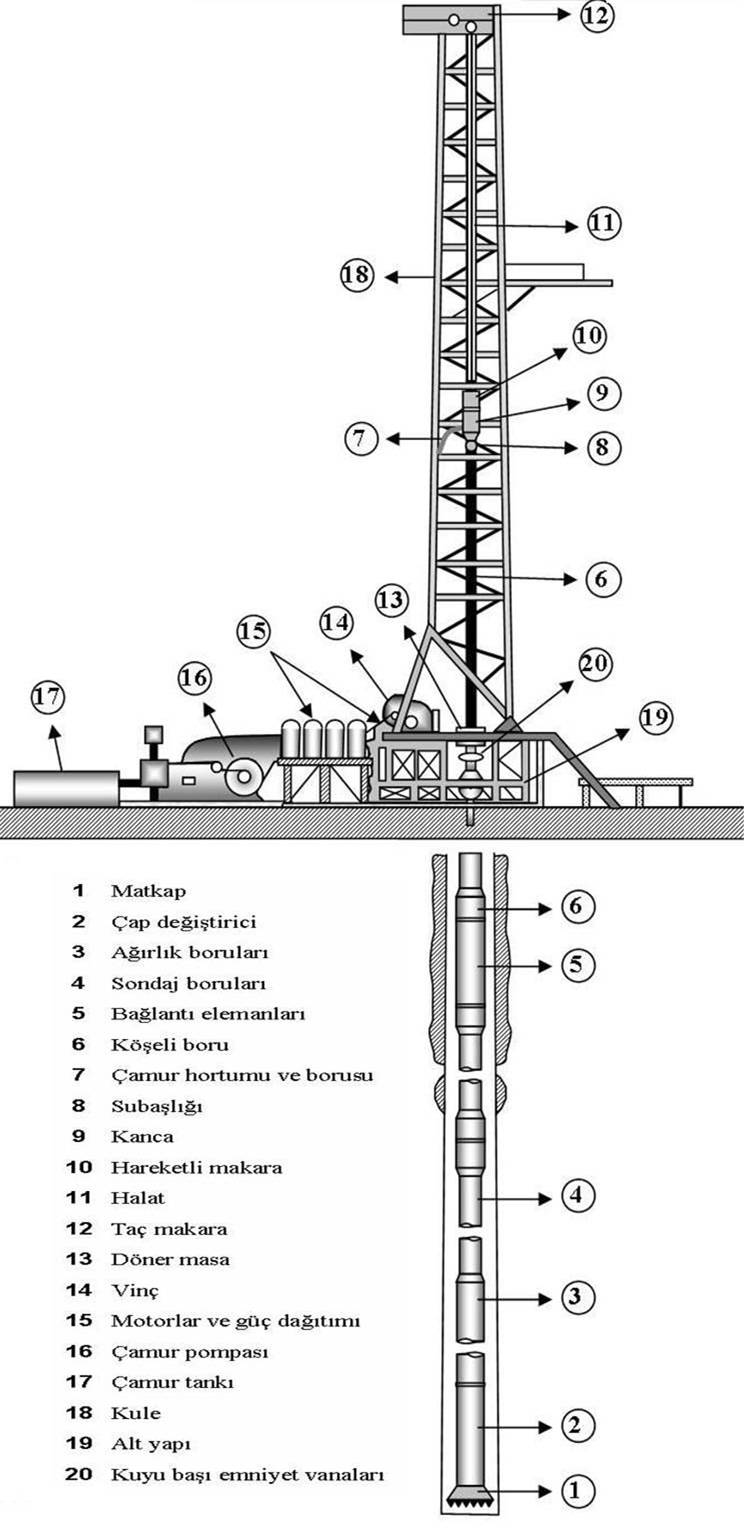 SONDAJ MAKİNALARI
Genel olarak bir sondaj makinesi şu birimlerden oluşur;

1. Taşıyıcı Ünite (kamyon, kızak, palet, treyler vb.) 
2. Güç Ünitesi (motor) / (dizel, elektrikli vb.)
3. Güç Aktarma Organları (şanzıman, şaft vb.) 
4. Kule (sabit, seyyar vb.)
5. Vinç Sistemi
6. Hidrolik Sistemler(pompa, tank, hortumlar vb. )
7. Dönüş Sistemi(döner kafa, döner masa, top drive veya morset)
8. Çamur Pompası 
9. Kompresör(Havalı sondaj için tasarlanmış makinede)
10. Kontrol Panosu veya Sondör Kabini
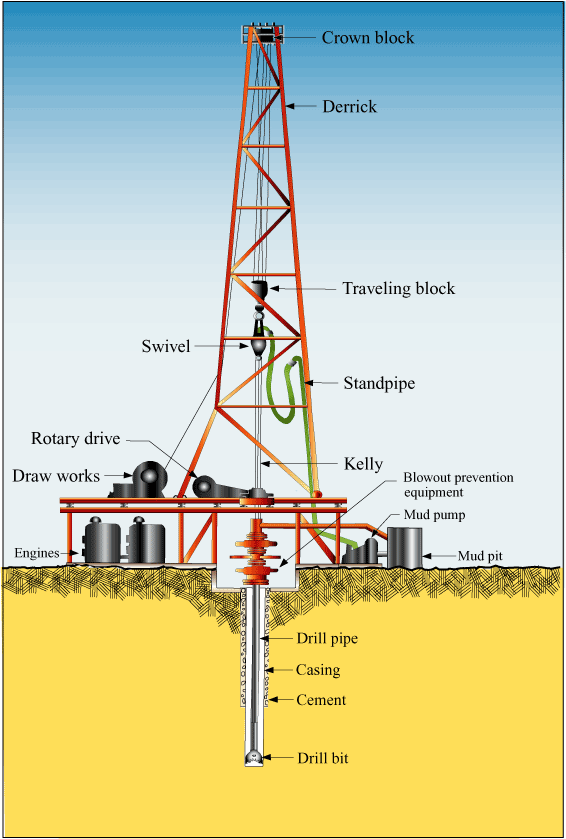 Petrol/Doğalgaz ve Jeotermal Sondaj Makineleri
a. Kule (Mast) 
b. Temel (Substructure) 
c. Masa(Rig Floor) 
d. Drawworks 
e. Taç Makara (Crown Block)  
f.  Hareketli Makara (Traveling Block) 
g. Kanca (Hook) 
h. Elevator
Rig Floor
8
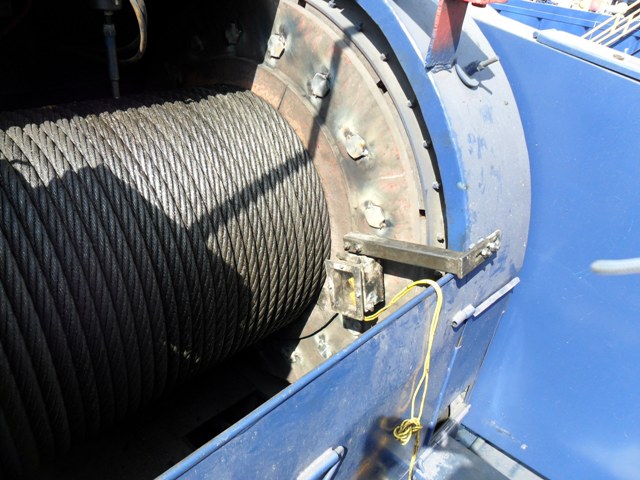 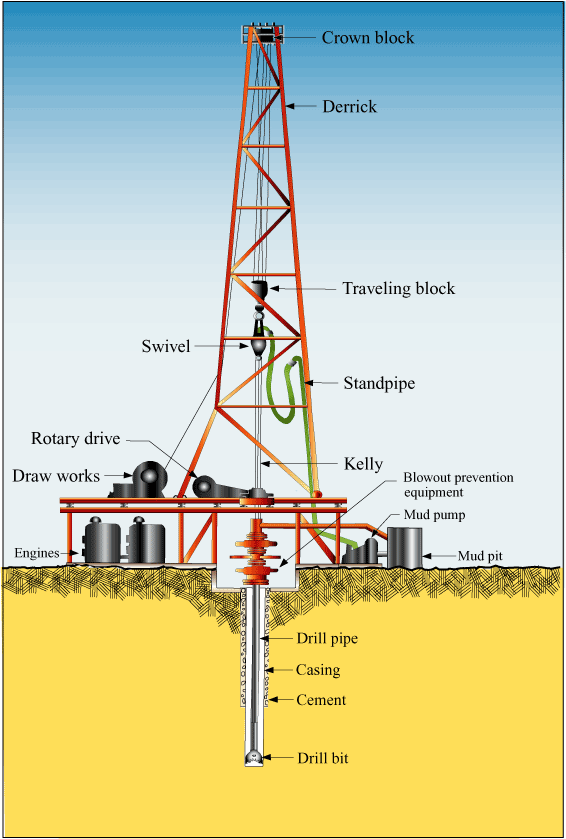 Rig Floor
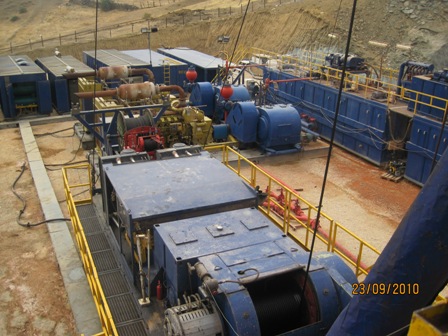 9
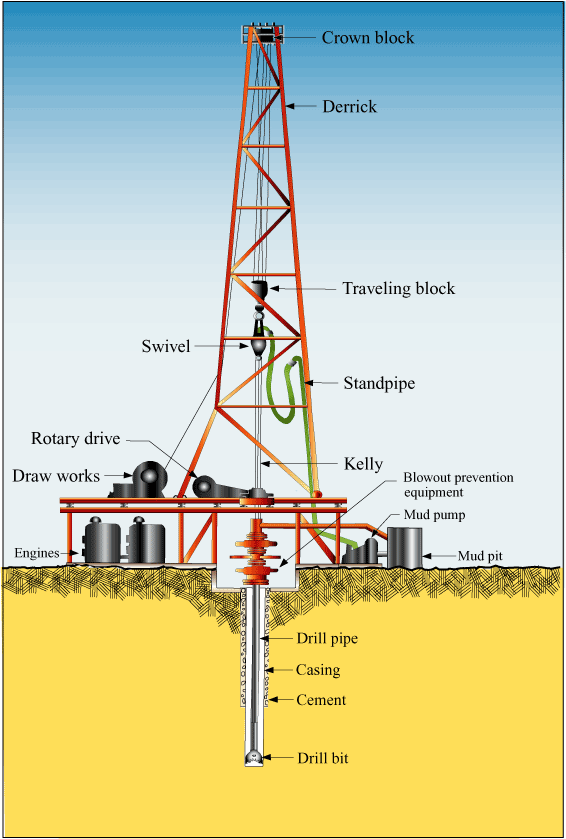 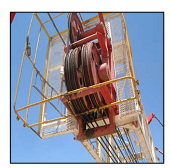 Rig Floor
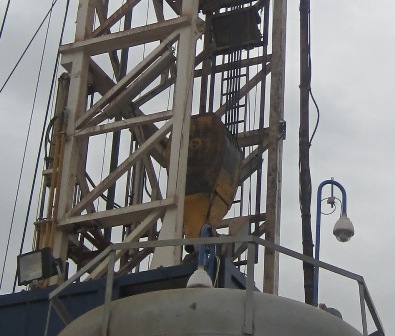 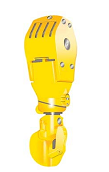 10
Hook
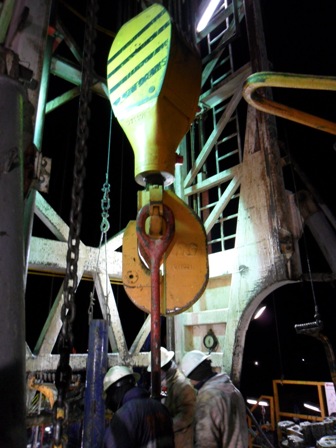 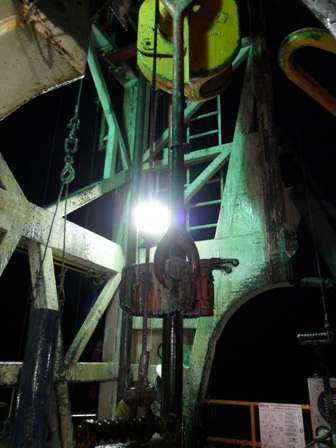 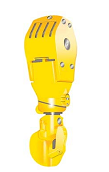 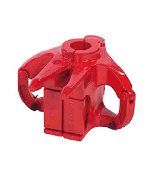 Hook
Elevator
11
Su Sondaj Makineleri
Su sondaj çalışmalarında, genellikle kamyona monteli, düz çamur dolaşımlı veya hem çamur hem de havalı sondaj sistem bileşenlerini içeren(kombine tip) döner masalı veya döner kafalı sondaj makineleri kullanılmaktadır.
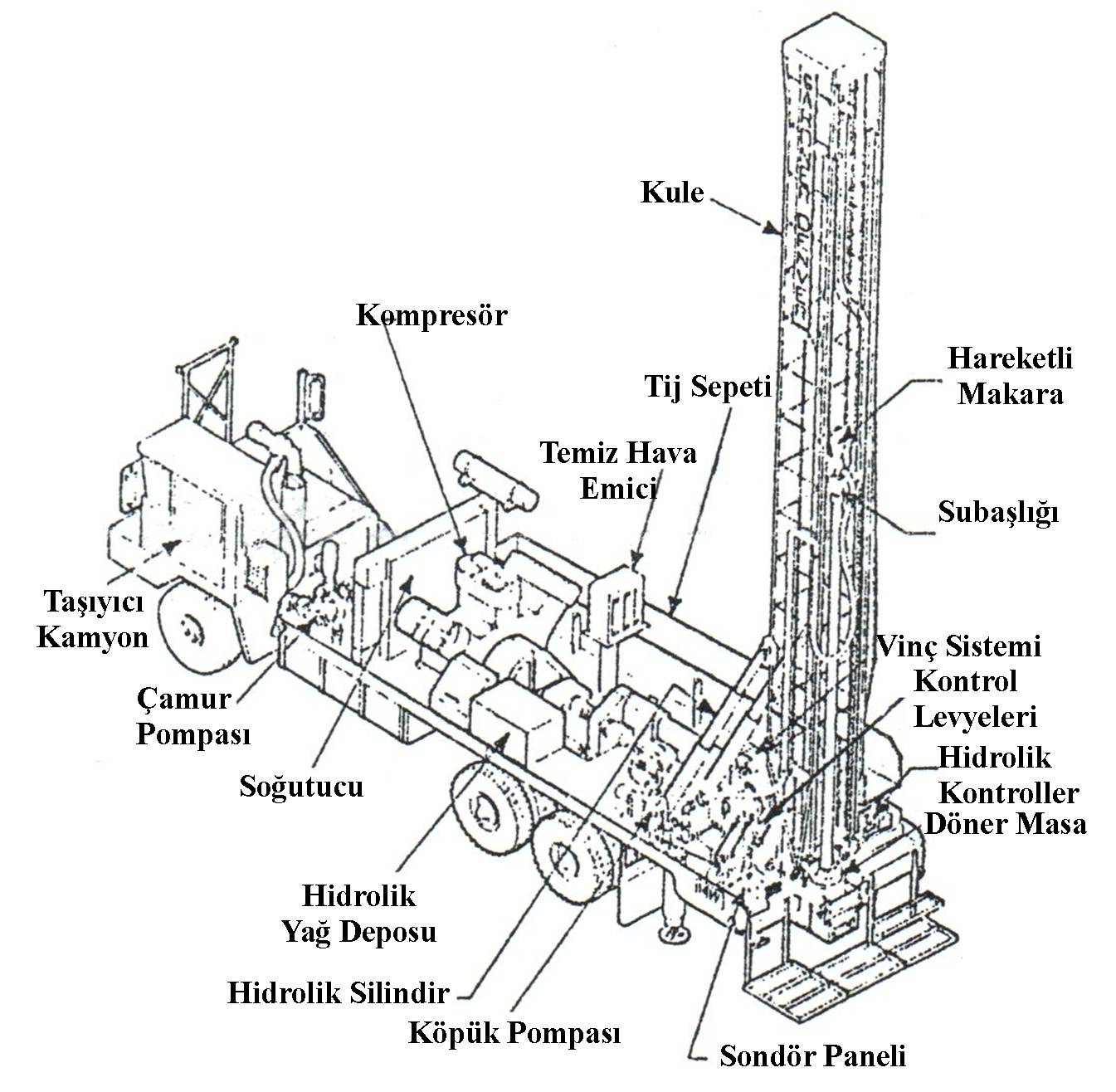 Döner masalı, kombine tip bir su sondaj makinesi ve bileşenleri
( hem havalı ve hem de çamurlu sondaj yapabilen )
Jeoteknik Etüt ve Maden Arama Sondaj Makineleri
Jeoteknik etüt ve maden arama sondaj çalışmalarında kullanılan sondaj makineleri kamyon, treyler veya palet üzerine monte edilebilmektedir.
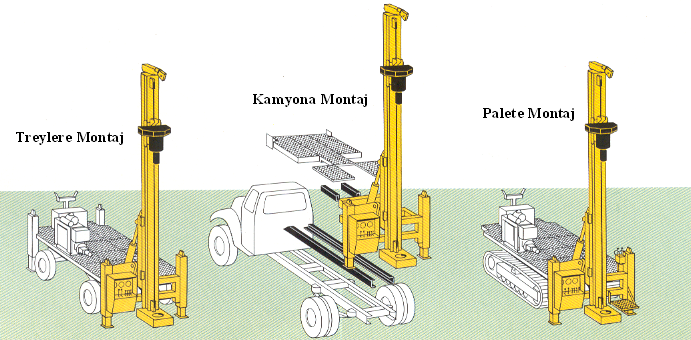 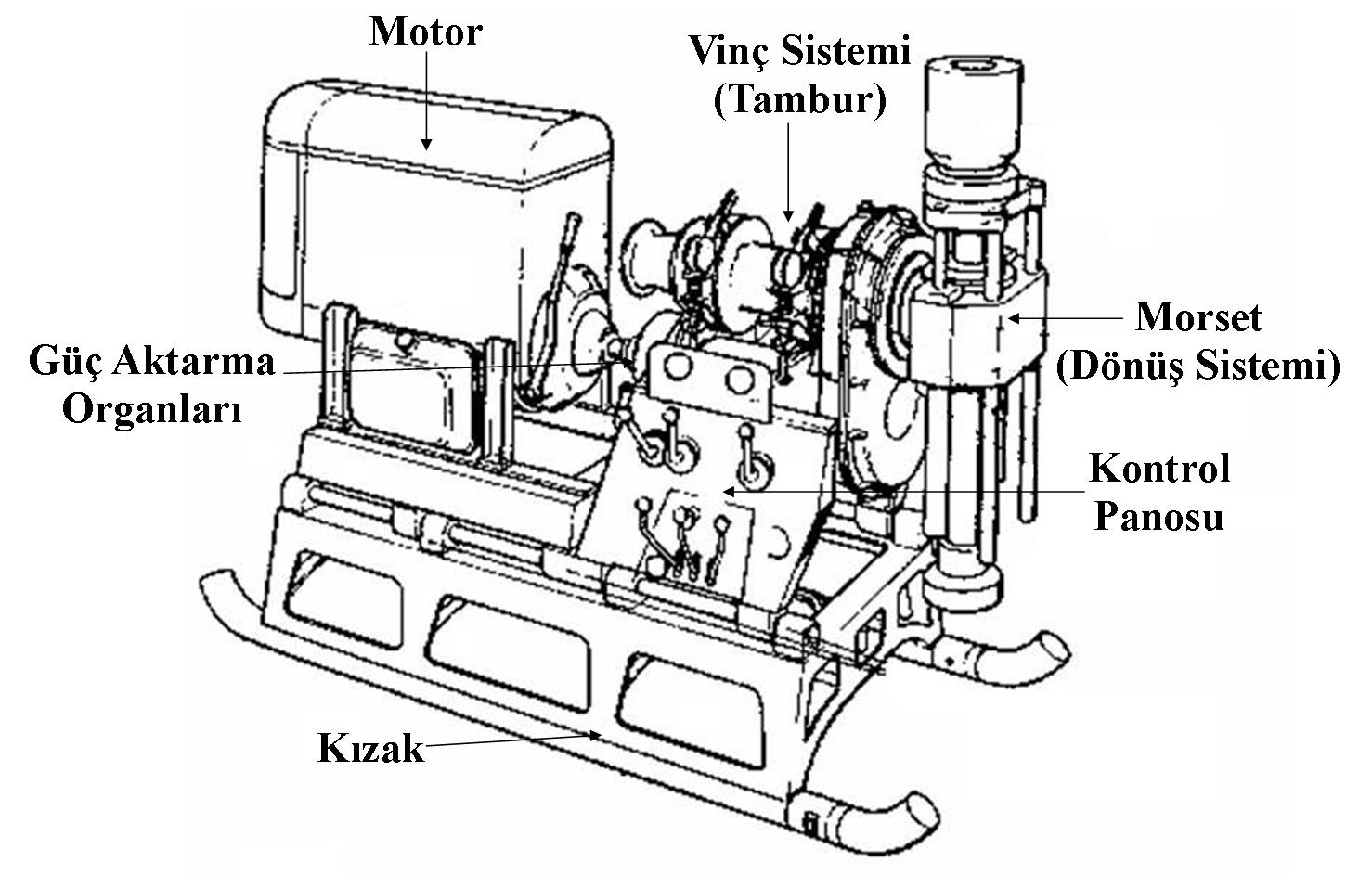 Yeraltında (tünel, galeri vb.) yapılan çalışmalarda ise; kızaklı, destekli veya paletli sondaj makineleri kullanılmaktadır.
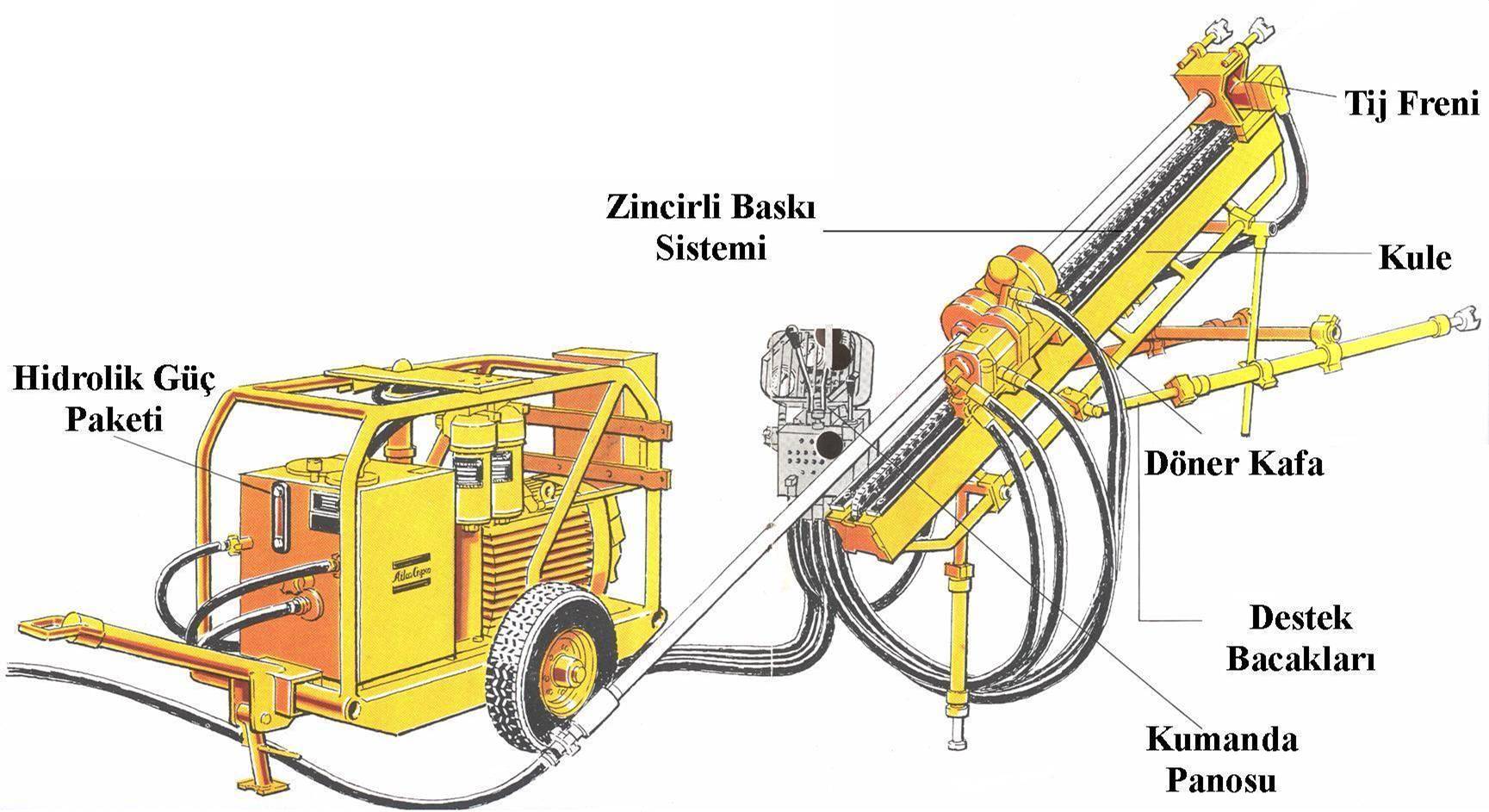 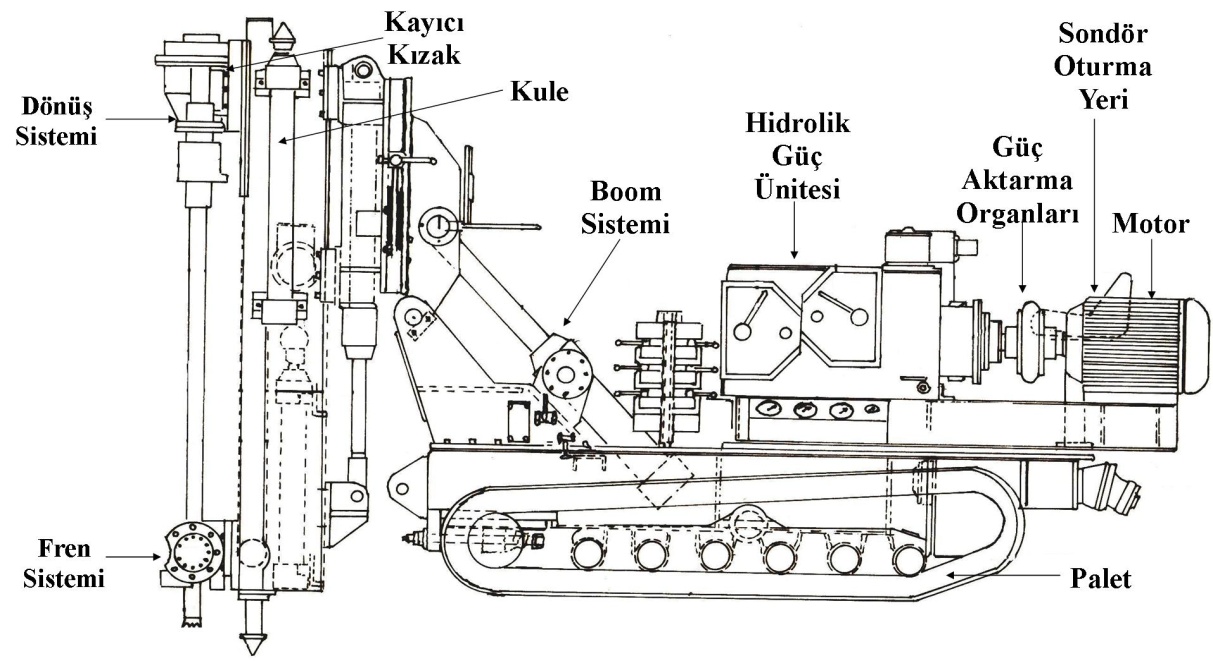 Yerüstü Patlatma Deliği Sondaj Makineleri
Patlatma deliği sondajlarında, genellikle döner kafalı, paletli tip ve tam hidrolik sondaj makineleri kullanılmaktadır. Taşıma mesafesinin ve yer değiştirmenin fazla olduğu çalışmalarda kamyona veya treylere monteli sondaj makineleri da kullanılmaktadır.
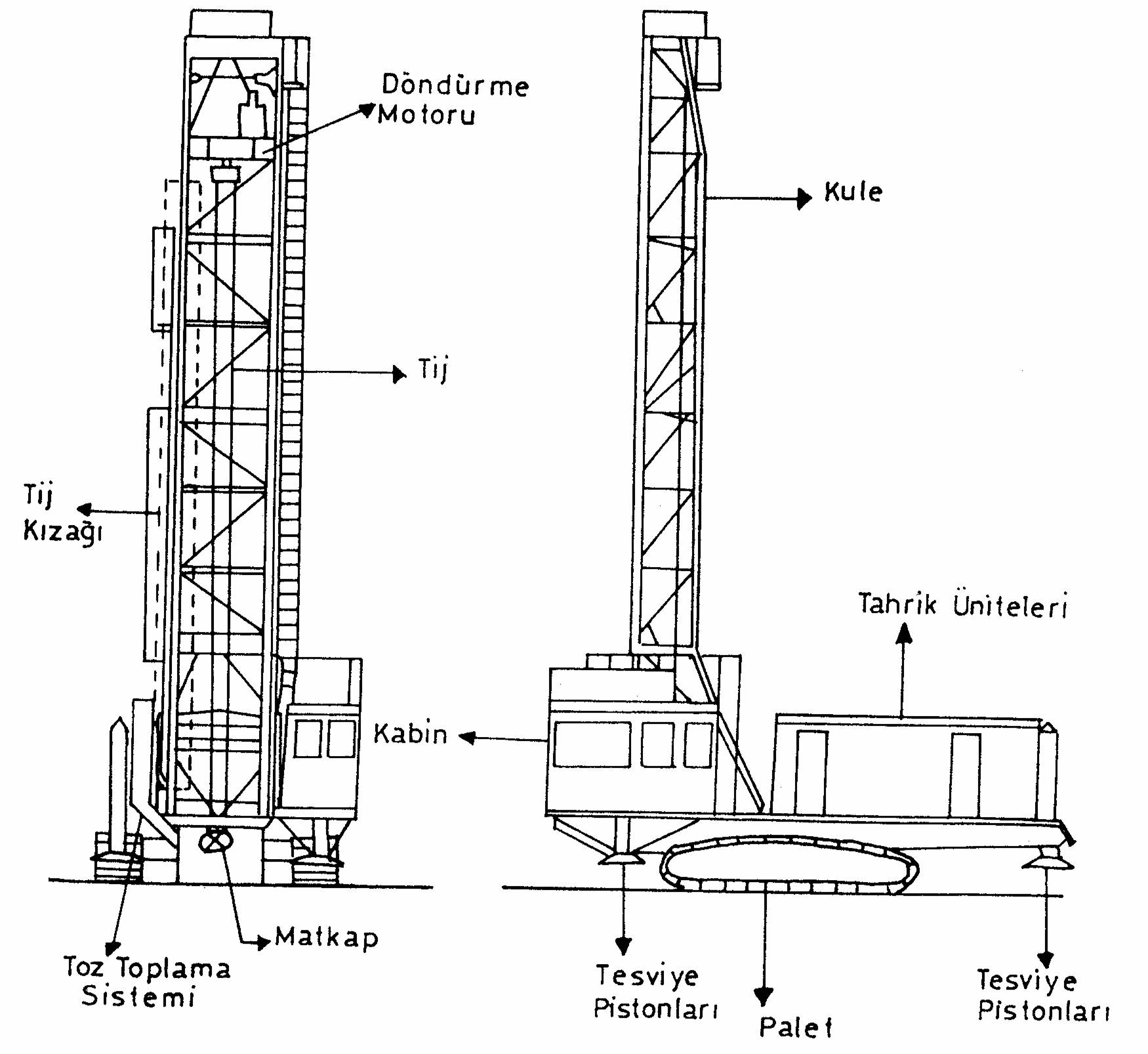 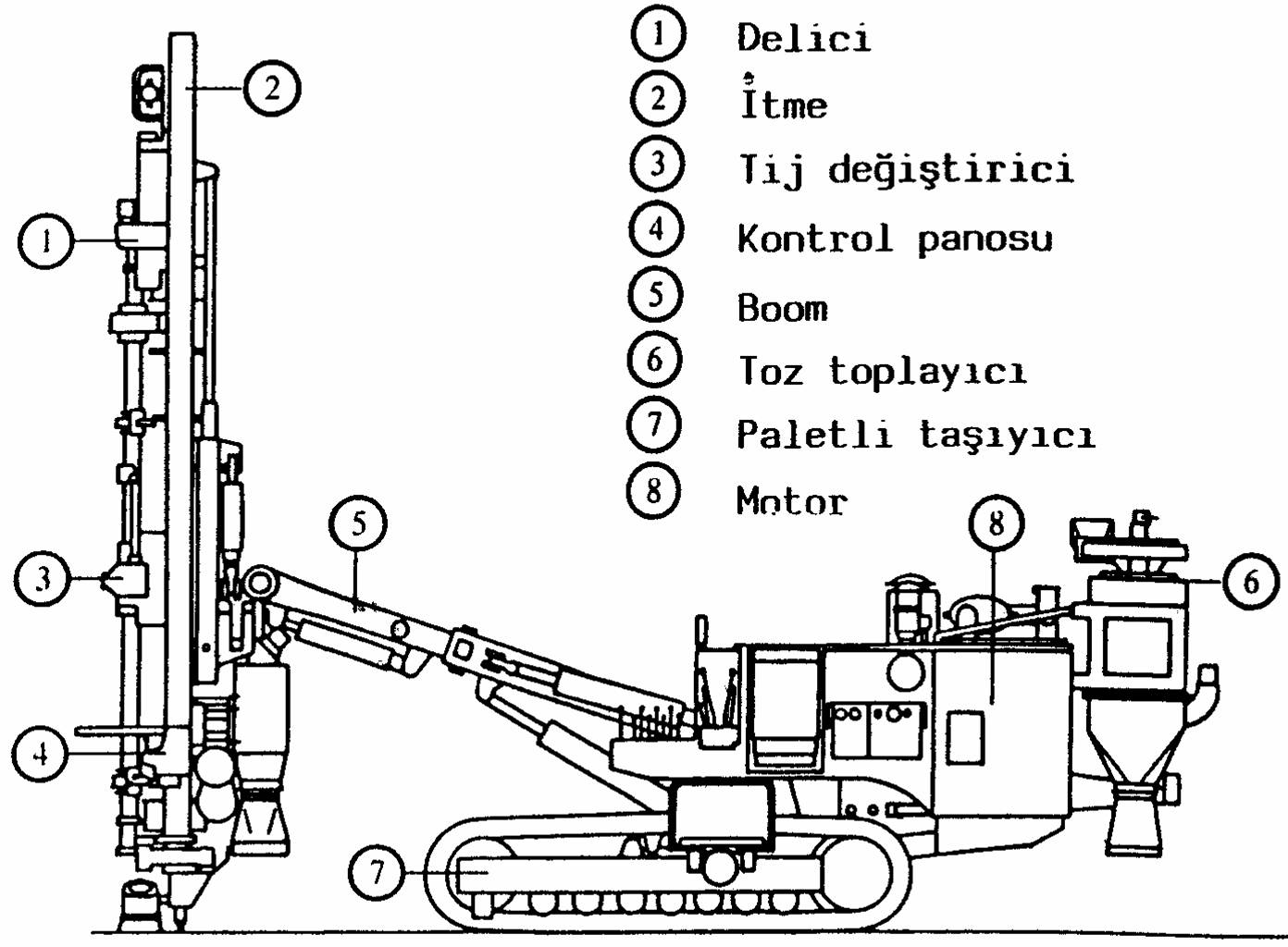 Küçük çaplı patlatma deliklerinin delinmesinde kullanılan yerüstü çekiçli, paletli sondaj makinesi ve bileşenleri
Geniş çaplı patlatma deliklerinin delinmesinde kullanılan
döner kafalı, paletli bir sondaj makinesi ve bileşenleri
Döner Sondaj Ekipmanları
1. Sondaj Makinası 
2. Takım (üstten alta doğru) 
- Subaşlığı
- Kelly (döner kafalı makinalarda bulunmaz)
- Tijler
- Ağırlık Boruları
- Matkaplar
- Saplar(Bağlantı Elemanları)
3. Diğer Ekipmanlar
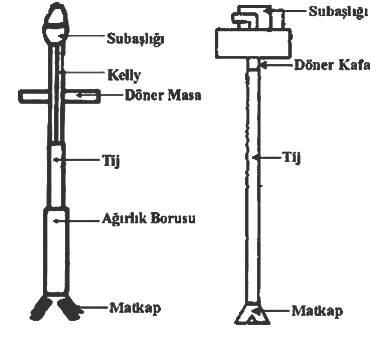 Döner masalı makinede                                     Döner kafalı makinede
                 takım dizisi                                              takım dizisi
https://www.youtube.com/watch?v=wC0mX3IIMyM
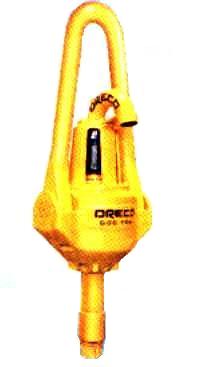 TAKIM = SONDAJ DİZİSİ
Subaşlığı=Fırdöndü=Swivel

Subaşlığının ortası devridaim sıvısının geçebilmesi için delik olup, alttan kelly’e üstten bir kulpla kancaya ve gezici makaraya bir taraftan da pompa hortumuna bağlıdır. Subaşlığı; sondaj esnasında bütün delme takımını üzerinde taşır. Takımın dönme hareketini daha üst kısma iletmez, dolaşım sıvısını takım elemanlarına sevk eder.
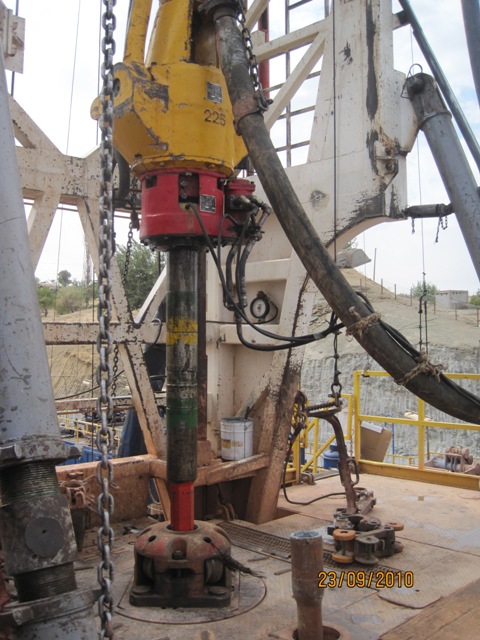 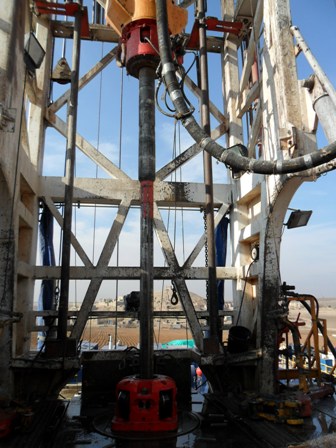 Swivel
RotaryHose
Kelly 
saver sub
Kelly
Kelly bushing
Drill Pipe
19
Mouse hole
Kelly (Köşeli Boru)
Kelly, döner masa aracığı ile motordan aldığı hareketi tijlere ve matkaba ileten takım elemanıdır.  Kelly’nin içi dolaşım sıvısının geçebilmesi için delikli olarak yapılmıştır. Kelly yapılışı itibariyle yuvarlak, 4 veya 6 köşe olmak üzere değişik tiplerdedir. 4 ve 6 köşeli olanları dönme hareketini döner masadan, yuvarlak olanları ise kelly yatağından alırlar.
Boyları 12.9-16.46 metre arasında değişebilir.
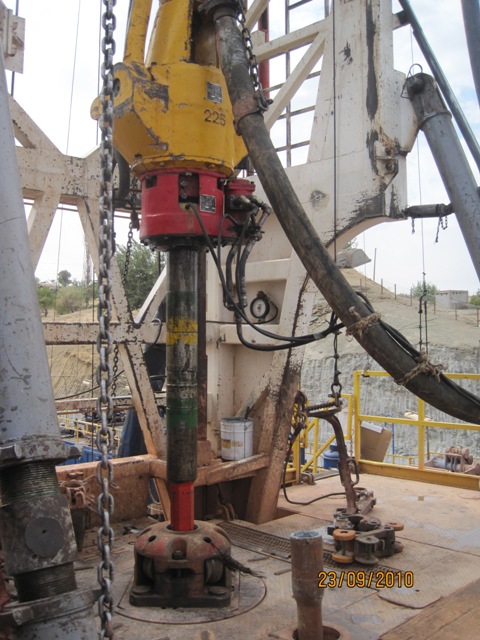 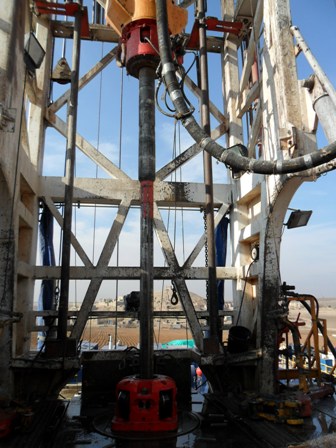 Swivel
RotaryHose
Kelly 
saver sub
Kelly
Kelly bushing
Drill Pipe
21
Mouse hole
Kelly Sistem Bileşenleri:
The Rotary Table (Döner Masa).
Döner masa, dönme sisteminin başlıca bileşenidir.

Ortalama olarak 1.5 metre çaplı bir masa görünümünde döndürme düzeneği elemanıdır.


Döner masa kule üzerinde yer alır ve “Tork” denilen kuvvetli dönme gücü üretir.
Slipler.
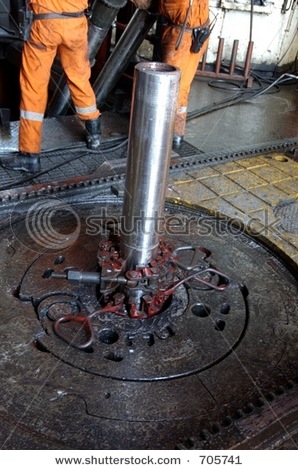 Sondaj dizisini bağlama işlemi sırasında, sondaj dizisini askıda tutmaya yarayan bir ekipmandır
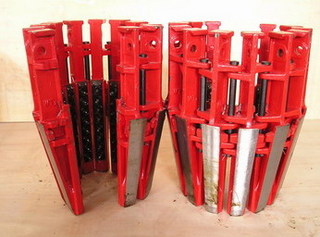 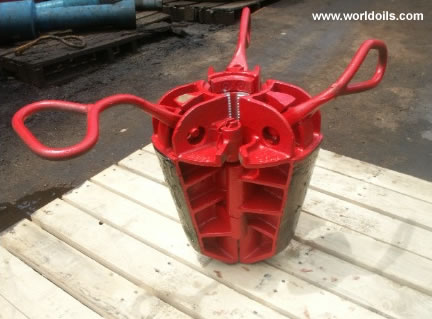 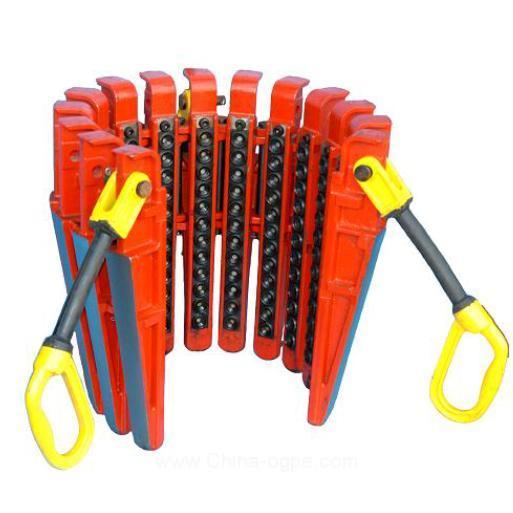 [Speaker Notes: Arnaldo]
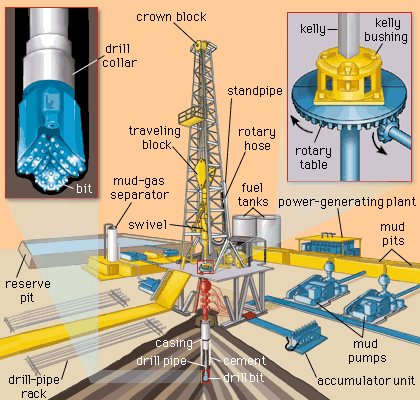 Kelly Sistem Bileşenleri:
Kelly Bushing ve Master Bushing.
Döner tabla içinde bulunan bir çalışan dişli master bushing’ i döndürür.

Master bushing Kelly bushing’ i döndürür.

Kelly bushing’ in dönmesiyle ona uyumlu olan Kelly kendi ekseni etrafında döner.

Bu çalışma sistemi, İngiliz anahtarının cıvatayı döndürme sistemi ile benzerdir.

Sondaj dizisi ve matkap Kelly ile döndürülür.
[Speaker Notes: Arnaldo]
Top Drive Sistem
Top Drive Sistemi hareketli blok altında asılıdır ve kendine ait ağır bir motoru vardır. 

Bir veya daha fazla elektrik veya hidrolik motordan oluşur

Bunlar “Quill” olarak adlanan kısa bir boru ile sondaj dizisine bağlanır

Top drive kule boyunca aşağı ve yukarı hareket edebilir
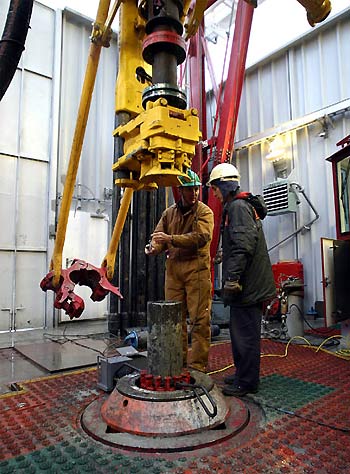 [Speaker Notes: Chris S]
Top Drive Sistem
Top Drive Sistem Kelly, Kelly Bushing, veya master Bushing kullanmaz

Bu sistemde döner tabla kullanılmaz.
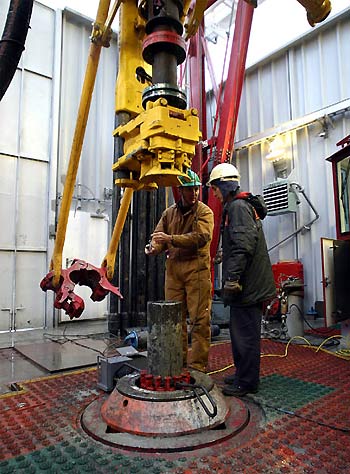 [Speaker Notes: Chris S]
Top Drive Sistem
Tij sıkışma sıklığını azaltır

Sondajcılara tijin sökülmesi veya birleştirilmesinde hız kazandırır

Top drive’lar çok derin sondajlar ve yönlü sondajlarda  tercih edilir

Top drive’lar sondajda kullanılan el emeğinin çoğunu kullanmaz

Top drive tamamen otomatiktir

Top drive’ lar tüm ortamlarda kullanılabilir
[Speaker Notes: Chris S]
Tij=Sondaj Borusu
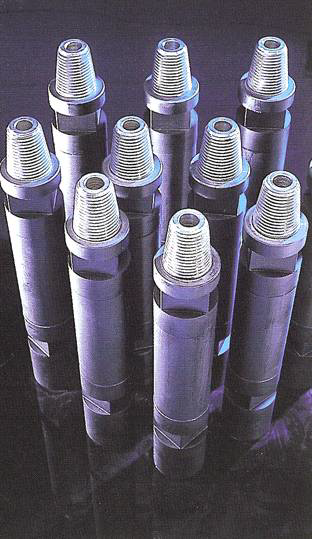 Kelly’in döndürme hareketini matkaba ileten takım elemanlarıdır. İçleri dolaşım sıvısının geçmesi için boştur. Tijler, etli borulardır. Şok etkilerine ve burulmaya karşı direnç gösterebilmeleri için esnek çelikten yapılmaktadırlar.
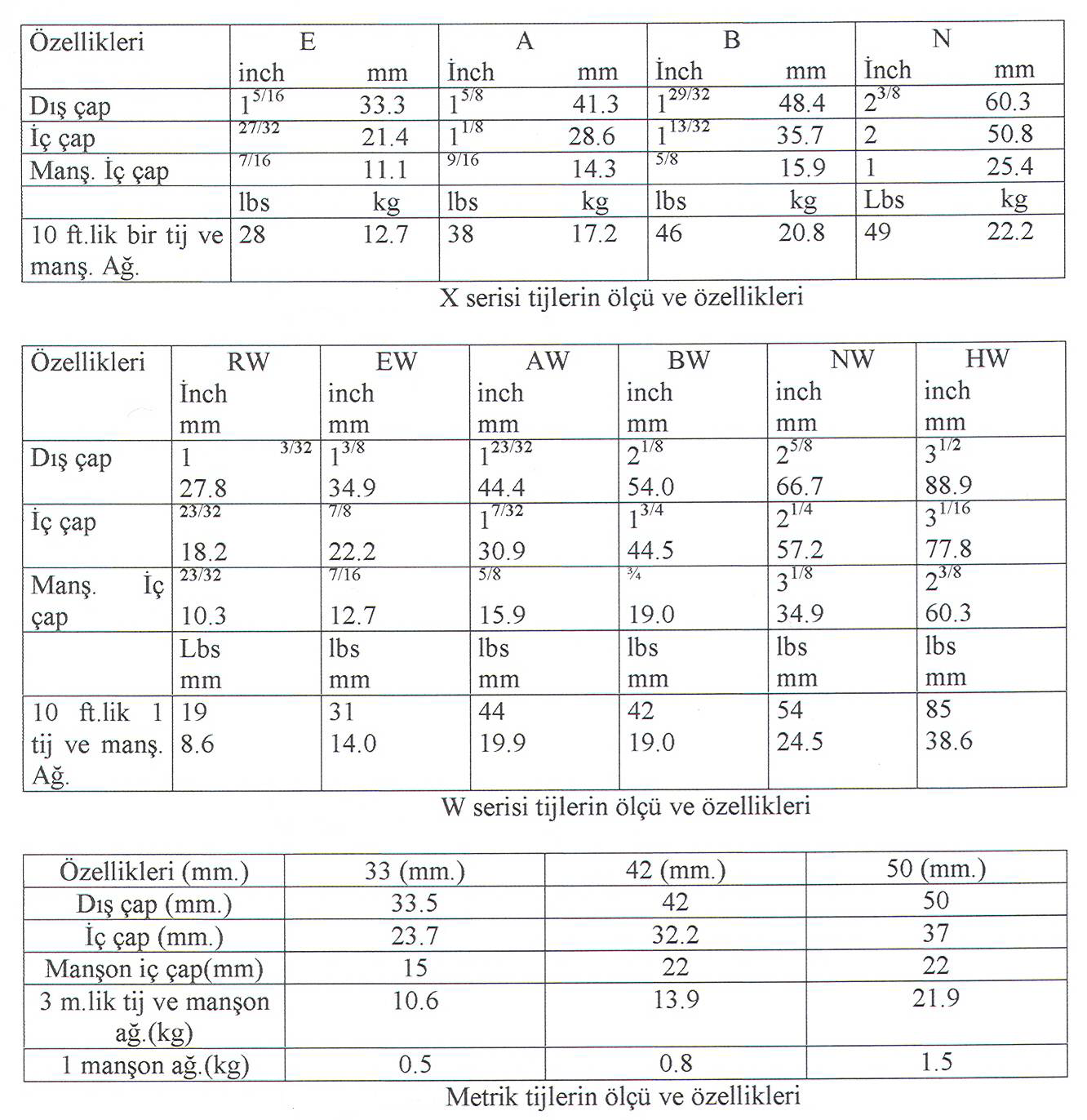 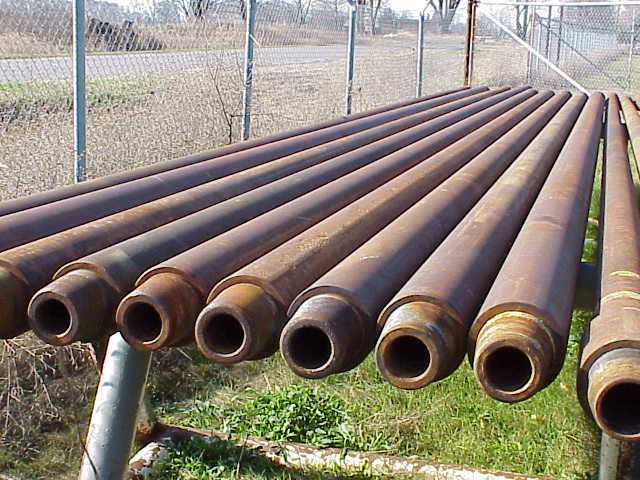 Ana gövde genellikle 3 ½” veya 5” çapındadır. 

Genellikle bir tane DP “Tek”, iki tane DP “çift”, üç DP ise 
“stand” olarak adlandırılır.
Saplar (Bağlantı Elemanları)=Subs
Değişik yada aynı sondaj dizisi elemanlarını birbirine bağlayan özel yardımcı ara bağlantı gereçleridir.
• Şekilli boru ile su başlığı arasındaki bağlantı kelly üst sub ile sağlanır.
• Şekilli boru ile tijler arasındaki bağlantı kelly alt sub ile sağlanır.
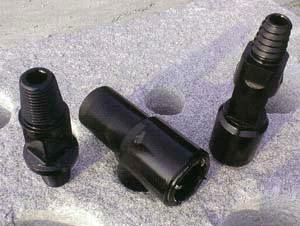 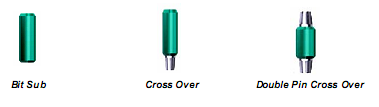 Ağırlık Boruları=Drill collar
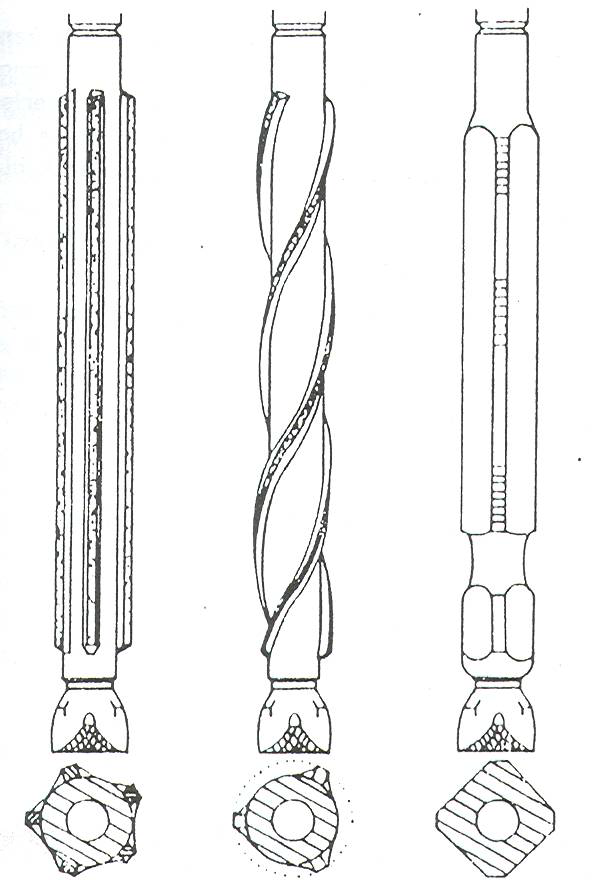 Ağırlık boruları, matkap üzerine baskı (yük) uygulamak, titreşimleri önlemek ve kuyunun sapmadan delinmesini sağlamak amacıyla kullanılmaktadır. Boyları dış çap ve et kalınlıkları bağlı olarak, genelde, 9.15 - 12.80 metre arasında değişir.
Döner sondajlarda kullanılan ağırlıkborularının görevleri
Formasyonların parçalanması için delici üzerine ağırlık sağlama
• Nötr (ölü nokta) noktayı üzerine alma
• Titreşimi önleme
• Burkulmayı önleme
• Sapmayı önleme
• Matkap tüketimini azaltma
Matkap
Takımın en altında yer alan ve kendi ekseni etrafında dönerek kazı işlemini gerçekleştiren sondaj elemanlarına matkap denilmektedir.
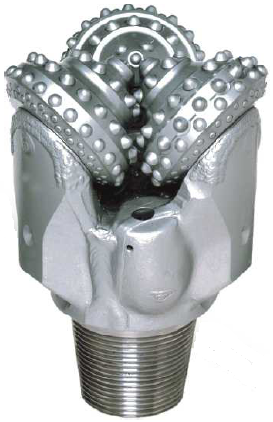 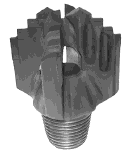 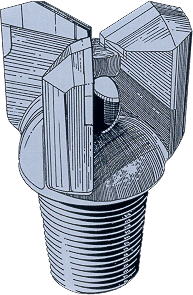 Üç konili matkap                                                                 Kanatlı matkaplar
Kuyu Genişleticiler
Büyük çaplı bir kuyu açılacaksa, kuyuyu büyük çaplı bir matkapla açmak oldukça güç ve zordur.
• Önce küçük çaplı matkaplarla delik açılarak daha sonra istenen çapa deliğin getirilmesi için genişletme matkaplarından yararlanılır.
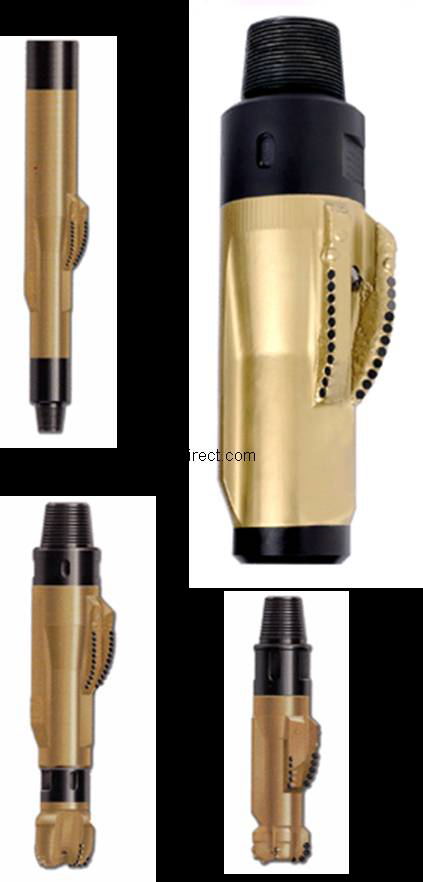 Kuyu Saptırmazlar
Çapları kuyu çapında olan ve sarsıntıları emerek matkabın kuyuda  istikrarlı bir yönde gitmesini sağlayan özel borulardır. 
Sondaj sırasında sondaj dizisinin kuyu içerisinde kendi ağırlığı altında bükülmesini önlemek amacı ile kullanılırlar.
• Kullanılan sapmaz sayısı, dizinin uzunluğuna, kuyu ve kullanılan boru çapına, geçilen formasyonların türüne ve kuyunun eğimine bağlı olarak değişir.
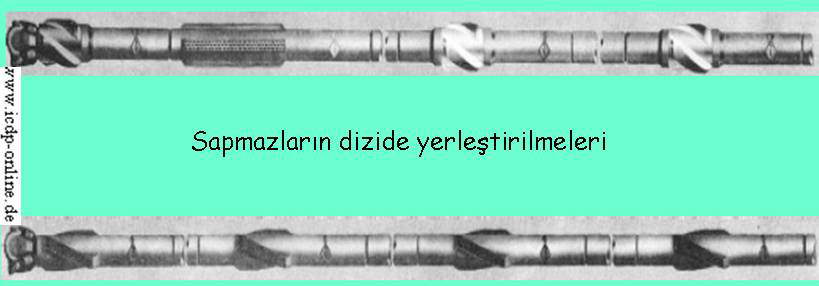 B. Kule Ekipmanları
5. BOP Sistemi (Blowout Prevention System) 
Sondaj yapılan kuyunun içindeki çamurun oluşturduğu hidrostatik basınç, formasyondaki akışkanın basıncından küçük olursa formasyondan kuyuya doğru bir akış başlayacaktır. Formasyondaki akışkanın, kuyudaki çamuru dışarı atıp artezyen yapmasına “Blow Out” denir.  Blow Out olduğunda kuyu ağzından çok yüksek basınçla çıkan akışkan kuleye, ekipmanlara ve en önemlisi kulede çalışan personele hayati derecede zarar verir.  


Formasyondan kuyuya akış başladığı anda bunu durdurabilmek için, kuyuyu izole etmek (kapatmak) gerekmektedir. Kuyuyu kapatmakta kullanılan emniyet  vanaları sistemi “BOP Sistemi” olarak adlandırılmaktadır.
36
Kule Ekipmanları
5. BOP Sistemi (Blowout Prevention System) 
BOP’ler farklı basınç değerlerini karşılama yetilerine sahiptirler. BOP sistemini 
oluşturan 3 temel ekipman/donanım vardır:
 
a. BOP 
b. Kontrol Paneli 
c. Choke Manifoldu
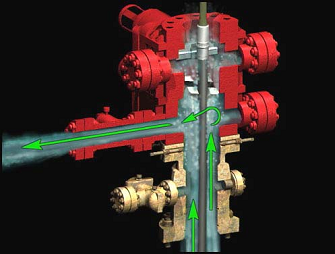 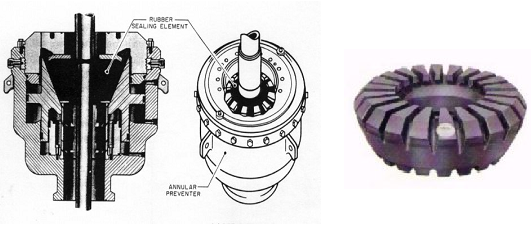 37
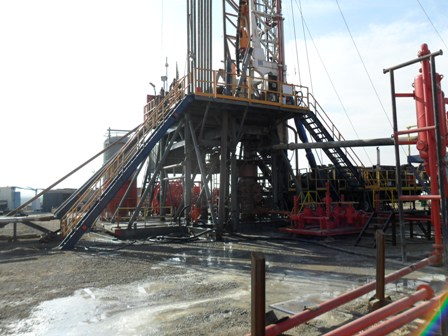 BOP
Choke Manifoldu
Kuyubaşında biriken basıncın blöf edildiği değişik çapta vanalardan oluşan  sisteme Choke Manifoldu denir.
38
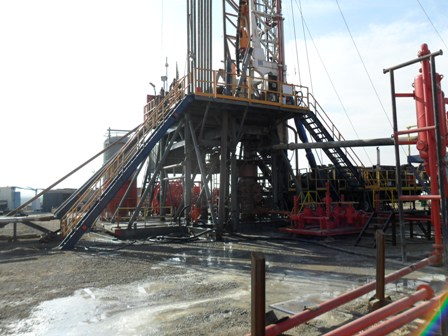 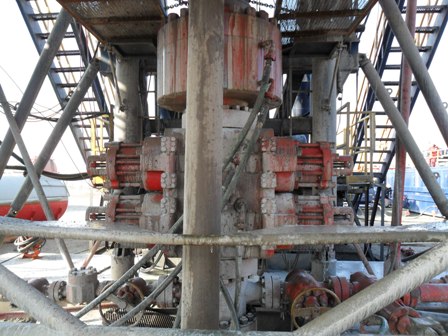 BOP
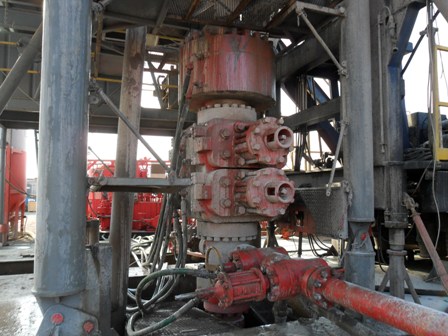 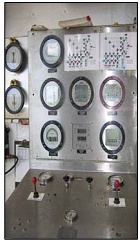 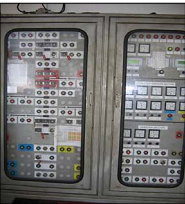 BOP
39
Kontrol Paneli
Blow Out
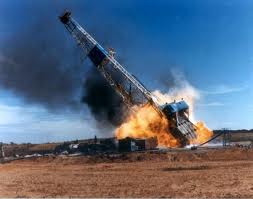 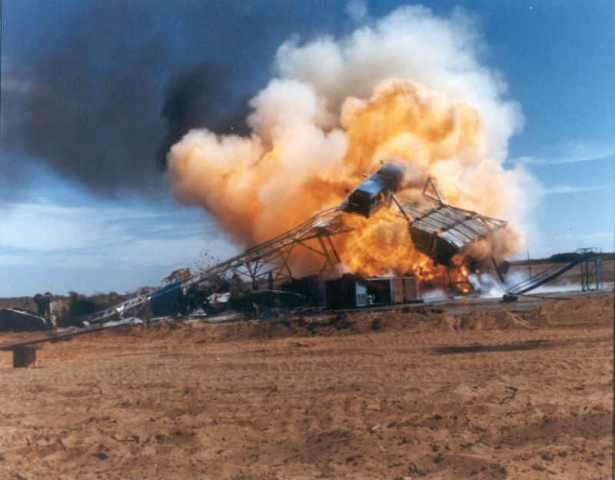 https://www.youtube.com/watch?v=yYkn36DNGTI
Blow Out
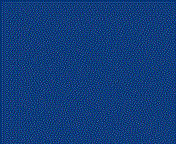 41
TPAO KULELERİNE ÖRNEKLER
UPETROM F320
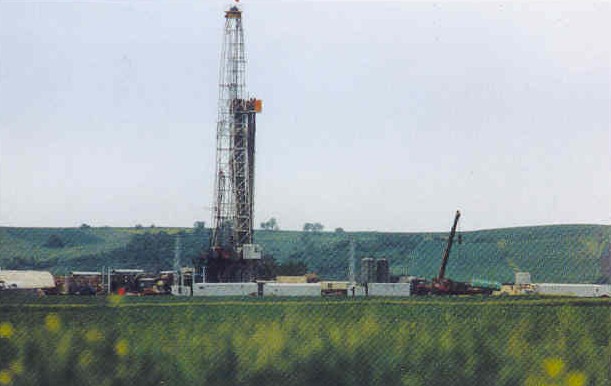 6200 metre sondaj kapasitesi
Kule Yüksekliği: 43.6 m
320 ton Kule Taşıma Kapasitesi
UPETROM F200
4000 metre Sondaj Kapasitesi
Kule Yüksekliği: 41.7 m
200 ton Kule Taşıma Kapasitesi
EMSCO 550
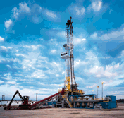 2800 metre Sondaj Kapasitesi
Kule Yüksekliği: 40.54 m
180 ton Kule Taşıma Kapasitesi
TPAO KULELERİNE ÖRNEKLER
EMSCO 350
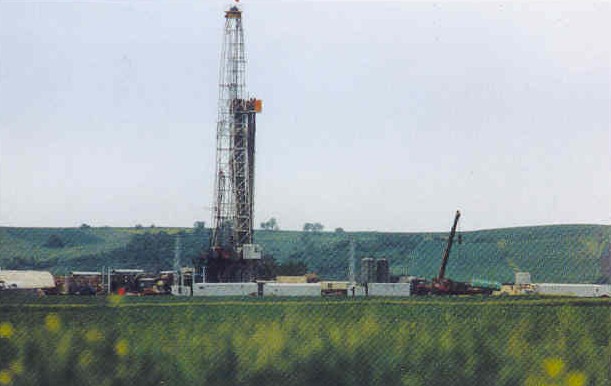 1850 metre Sondaj Kapasitesi
Kule Yüksekliği: 38.71 m
130 ton Kule Taşıma Kapasitesi
NAT 80/B
3750 metre Sondaj Kapasitesi
Kule Yüksekliği: 41.45 m
217 ton Kule Taşıma Kapasitesi
NATIONAL 1
Workover Kulesi
3600 metre Sondaj Kapasitesi 
Kule Yüksekliği: 34 m
136 ton Kule Taşıma Kapasitesi
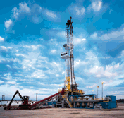